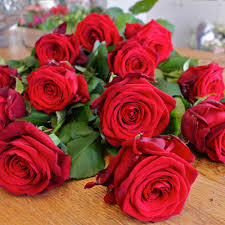 সবাইকে স্বাগতম
1
12/10/2019
Alom
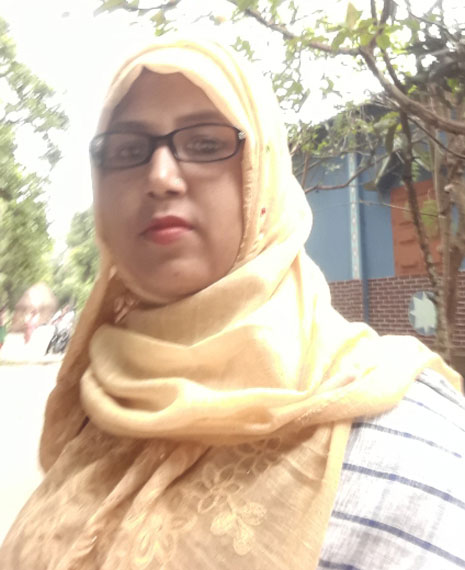 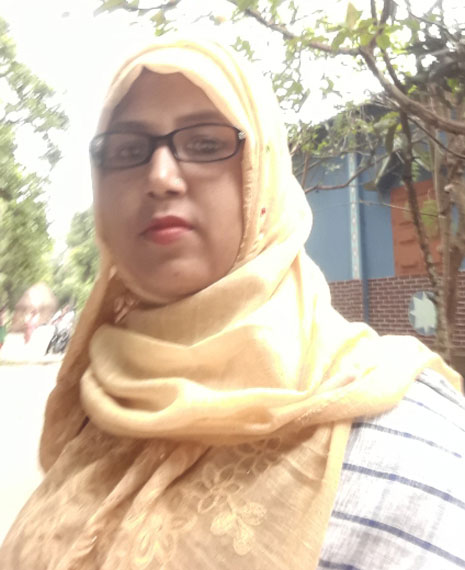 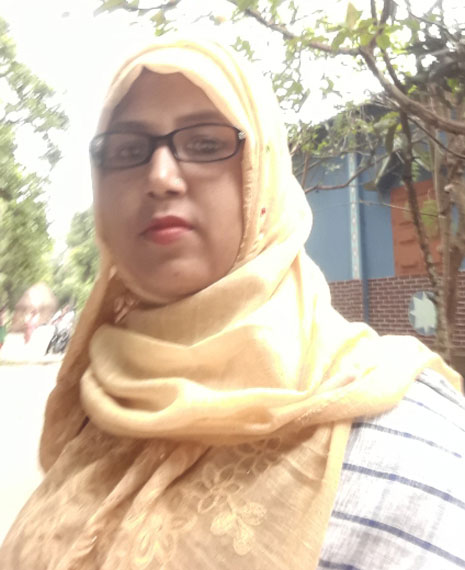 পরিচিতি
শিক্ষক পরিচিতি
নামঃসালমা আক্তার
সহকারী শিক্ষক (আইসিটি)
মিরদী ফাযিল মাদ্রাসা 
মোবাইল নং – ০১৭৬৭৬১৯৪৫৮
Email – salmaakther19880000@gmail.com
পাঠ পরিচিতি 
দশম শ্রেণী
অধ্যায় – ২য়
বিষয়ঃ আইসিটি
সময়ঃ ৫০ মিনিট 
তারিখঃ২৪/১১/২০১৯
শিক্ষক পরিচিতি
নামঃসালমা আক্তার
সহকারী শিক্ষক (আইসিটি)
মিরদী ফাযিল মাদ্রাসা 
মোবাইল নং – ০১৭৬৭৬১৯৪৫৮
Email –.com
শিক্ষক পরিচিতি
নামঃসালমা আক্তার
সহকারী শিক্ষক (আইসিটি)
মিরদী ফাযিল মাদ্রাসা 
মোবাইল নং – ০১৭৬৭৬১৯৪৫৮
Email – salmaakther19880000@gmail.com
পাঠ পরিচিতি 
নবম শ্রেণী
বিষয়ঃ আইসিটি
সময়ঃ ৫০ মিনিট 
তারিখঃ২৪/১১/২০১৯
2
12/10/2019
Alom
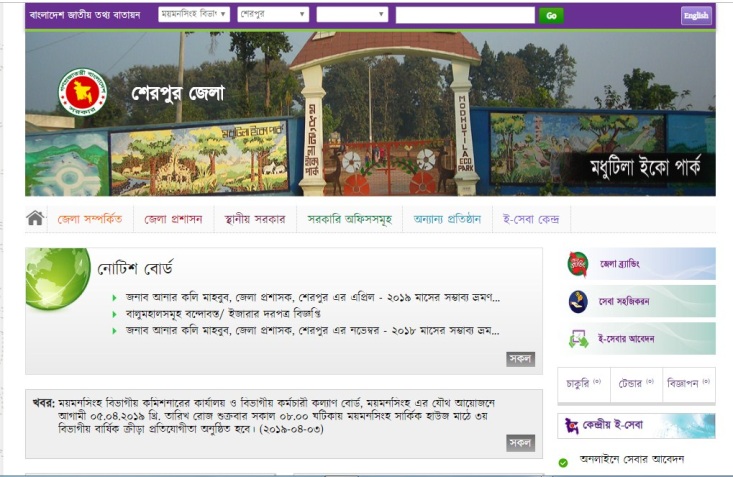 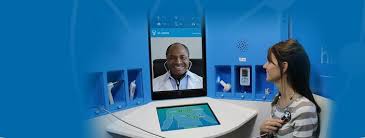 শেরপুর জেলার ই-সেবা
ই-স্বাস্থ্য সেবা
3
12/10/2019
Alom
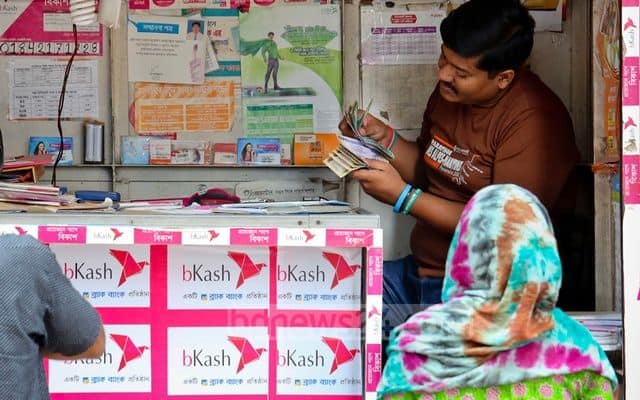 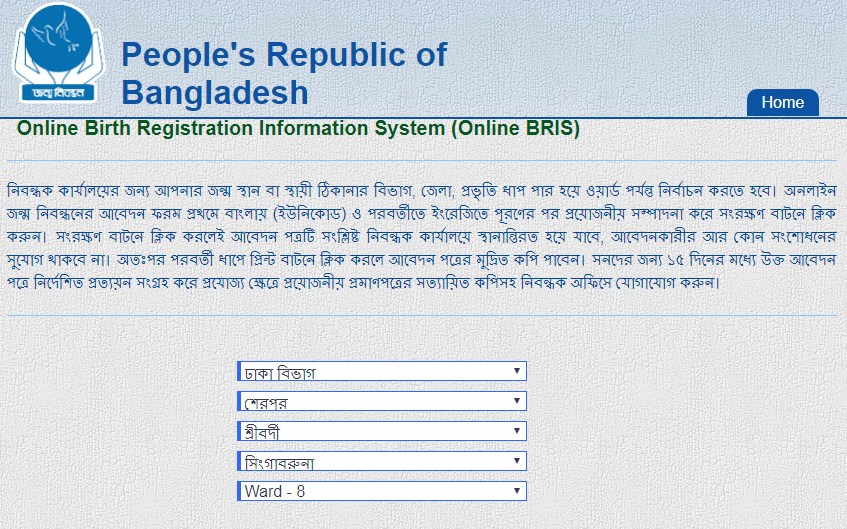 অন লাইনে জন্ম নিবন্ধন
বিকাশে টাকা লেনদেন
4
12/10/2019
Alom
ই-সার্ভিস ও বাংলাদেশ
5
12/10/2019
Alom
শিখনফল
এই পাঠ শেষে শিক্ষার্থীরা…..
ই- সার্ভিস কী তা বলতে পারবে।
বাংলাদেশের উল্লেখযোগ্য  কয়েকটি ই-সার্ভিস    
     কার্যক্রমের নাম বলতে পারবে।
ই-সার্ভিসের 5 টি সুবিধা বর্ণনা করতে পারবে।
6
12/10/2019
Alom
চল একটা ভিডিও দেখি
7
12/10/2019
Alom
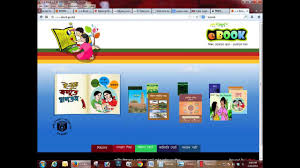 পাঠ্যপুস্তকের ডিজিটাল সংস্করণ (ই-বুক)
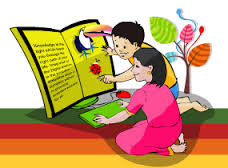 বাংলাদেশ সরকারের বিভিন্ন মন্ত্রনালয়, বিভাগ ও অধিদপ্তরসমূহের উদ্যোগে ইতিমধ্যেই অনেক ই-সেবা চালু হয়েছে। এর মধ্যে উল্লেখযোগ্য হলো পাঠ্যপুস্তকের ডিজিটাল সংস্করণ।
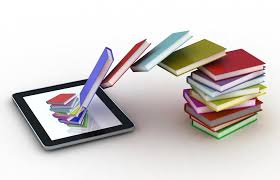 eBook
8
12/10/2019
Alom
ই-পর্চা সেবাঃ
বর্তমানে দেশের সকল জমির রেকর্ডের অনুলিপি অনলাইনে সংগ্রহ করা যায়। এটিকে বলা হয় ই-পর্চা। বর্তমানে এটি ই-সেবার আওতায় আসাতে আবেদনকারী দেশ-বিদেশের যেকোন স্থান থেকেই অনলাইনে আবেদন ও নির্দিষ্ট ফি জমা দিয়ে পর্চা সংগ্রহ করতে পারেন।
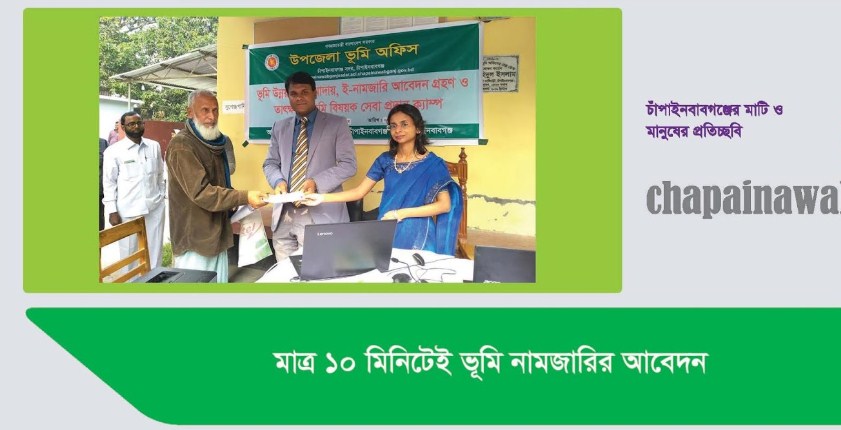 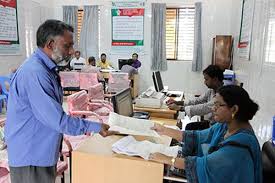 9
12/10/2019
Alom
ই-স্বাস্থ্যসেবাঃ
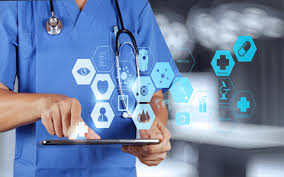 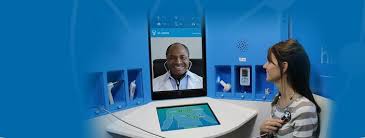 বিভিন্ন সরকারি ও বেসরকারি হাসপাতালে কর্মরত চিকিৎসকরা এখন মোবাইল ফোনে স্বাস্থ্য পরামর্শ দিয়ে থাকেন। বর্তমানে দেশের ৪১৮টি উপজেলায়  টেলিমেডিসিন সেবা চালু হয়েছে। এছাড়া ঘরে বসেই যে কেউ দেশ ও দেশের বাইরে মোবাইল বা ইন্টারনেটের মাধ্যমে ই-স্বাস্থ্য সেবা পেতে পারেন। ই-স্বাস্থ্য  address: www.treatmentonline.com
10
12/10/2019
Alom
দলগত কাজ
সময়ঃ মিনিট
ডিজিটাল বাংলাদেশ গঠনে ই-সার্ভিসের অবদান লিখ।   
ই-সেবার প্রধান প্রধান বৈশিষ্ট্য গুলো লিখ  ।
11
12/10/2019
Alom
মূল্যায়ন
একুশ শতকে এসে প্রযুক্তি মানুষকে কোন যুগ উপহার দিয়েছে?
বাংলাদেশে বিদ্যমান কয়েকটি গুরুত্বপূর্ণ  ই-সার্ভিসের নাম বল।
জমির রেকর্ডের অনুলিপি অনলাইনে সংগ্রহ করাকে কী বলে?
12/10/2019
12
Alom
বাড়ির কাজ
ই-সার্ভিস কী? বাংলাদেশে বিদ্যমান কয়েকটি উল্লেখযোগ্য ই-সার্ভিসসমূহের সুবিধা বর্ণনা কর।
13
12/10/2019
Alom
ধন্যবাদ
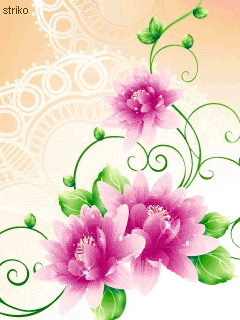 14
12/10/2019
Alom